Military 101
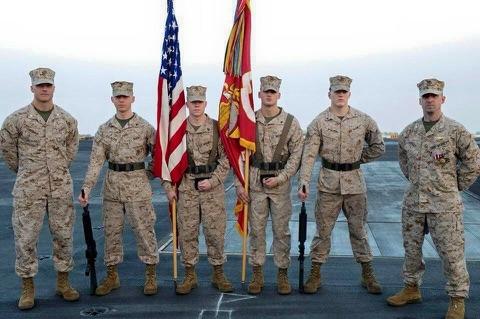 Overview:
Who are Veterans?
Oath of Enlistment
Differences in service branches
Reserve and Guard brethren
Military Ranks
Military Occupations
Military Terminology
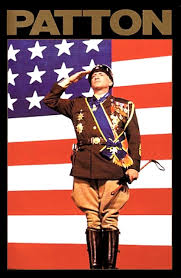 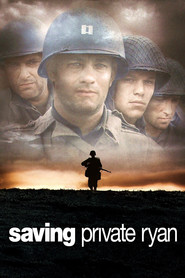 Military Culture Expert.
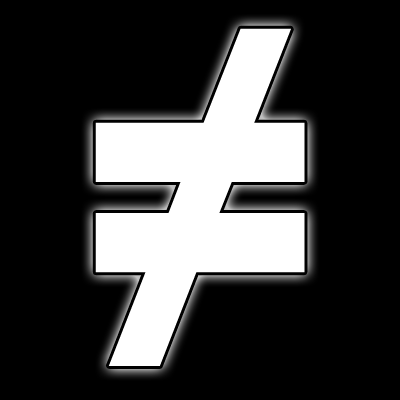 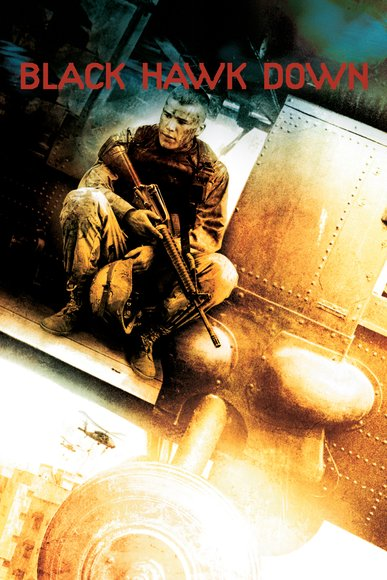 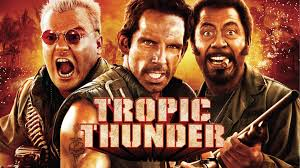 Who are Veterans?
FOR THE VA:  Title 38 USC  501(a) refers:

“Veteran” means a person who served in the active military, naval, or air service and who was discharged or released under conditions other than dishonorable” 

OH Rev Code § 5901.01: 
Served on Active Duty, and received an honorable separation
Died while on active duty
MIA for more than 90 days
 Certain Merchant Marines
OR, TO RECEIVE FINANCIAL ASSISTANCE
Served  on active duty other than  for training or became disabled as a result of said training
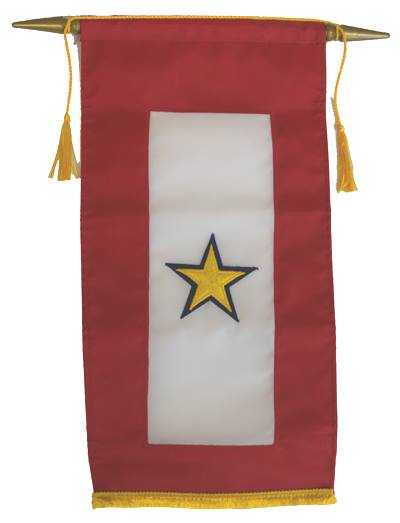 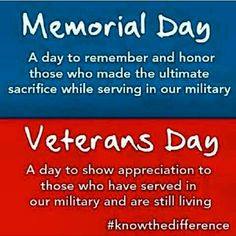 While Each Branch of Our Military Has Distinct Histories, Customs and Courtesies
We All Share One Common Oath of Office or Enlistment With Only Minor Variations
The Order of Precedence of the United States Armed Forces
Army 			      Est. 14 June 1775
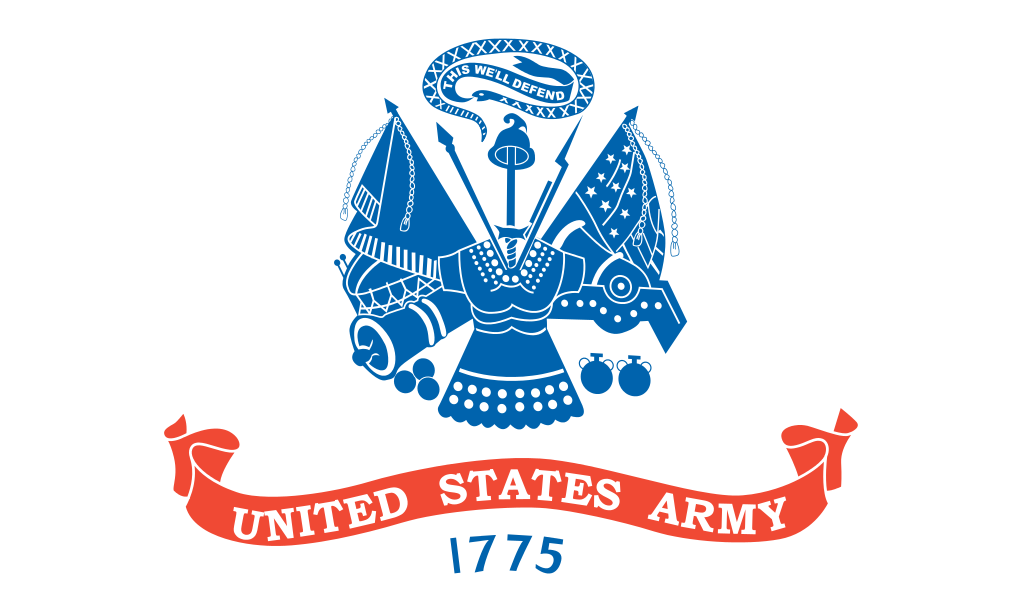 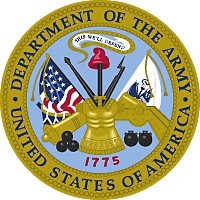 “The U.S. Army defends the land mass of the United States, its territories, commonwealths, and possessions; it operates in more than 50 countries.”
The Order of Precedence of the United States Armed Forces
Marines                  Est. 10 November 1775
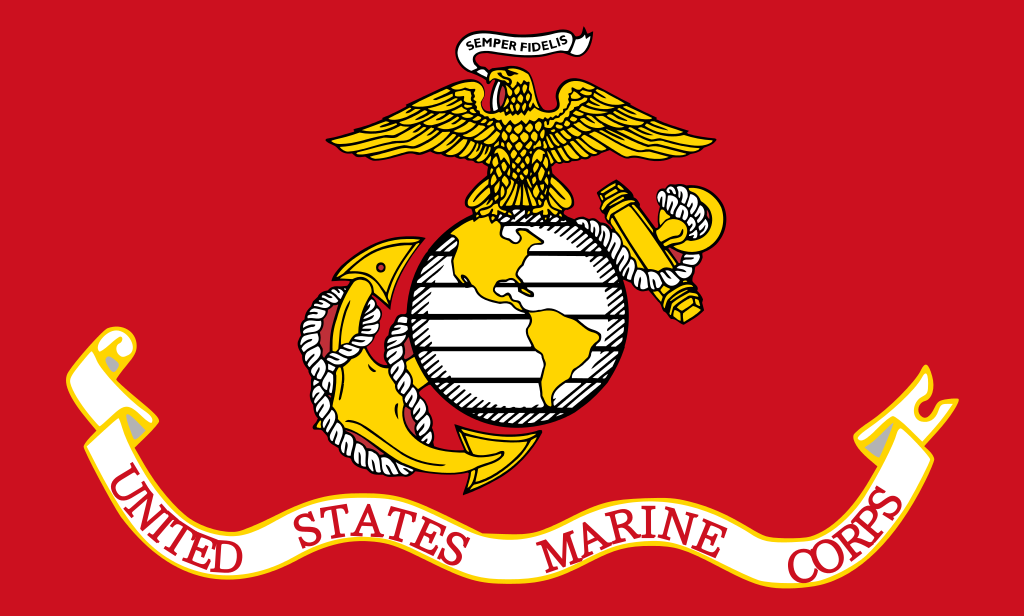 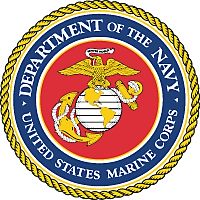 “The U.S. Marine Corps maintains ready expeditionary forces, sea-based and integrated air-ground units for contingency and combat operations, and the means to stabilize or contain international disturbance.”
The Order of Precedence of the United States Armed Forces
Navy*		         Est. 13 October 1775
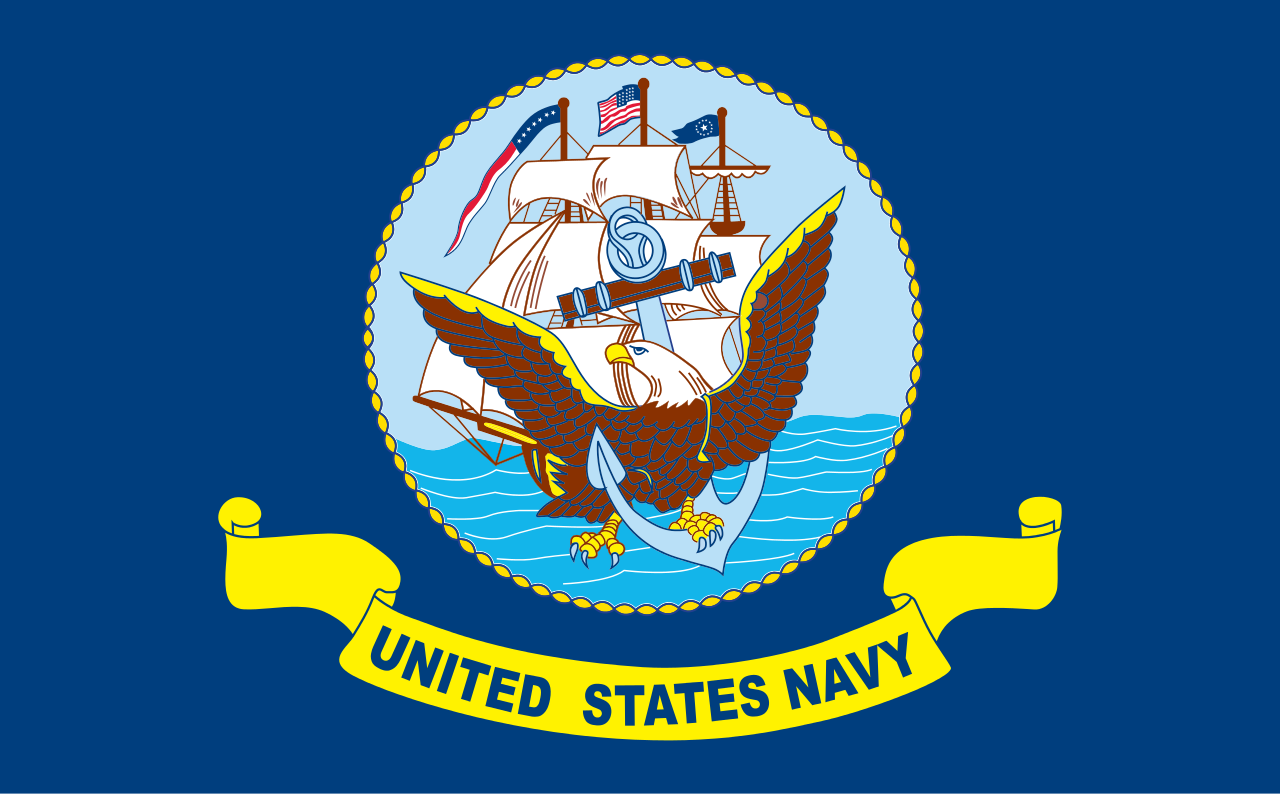 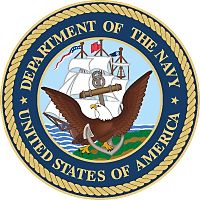 “The U.S. Navy maintains, trains, and equips combat-ready maritime forces capable of winning wars, deterring aggression, and maintaining freedom of the seas.”
The Order of Precedence of the United States Armed Forces
Air Force                Est. 18 September 1947
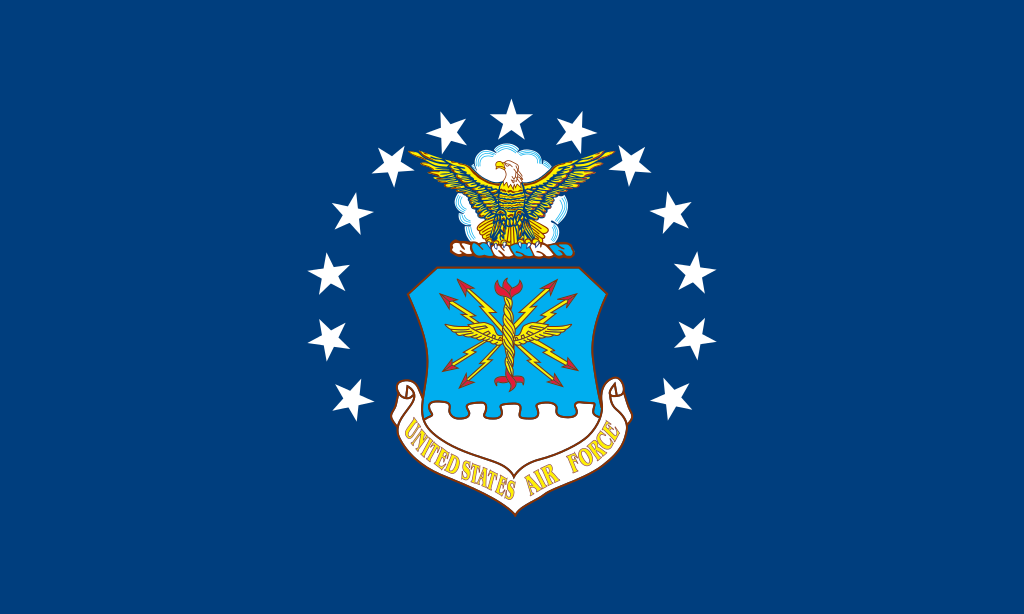 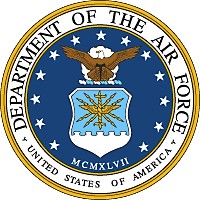 “The U.S. Air Force provides a rapid, flexible, and when necessary, a lethal air and space capability that can deliver forces anywhere in the world in less than forty-eight hours.”
Coast Guard                   Est. 4 August 1790
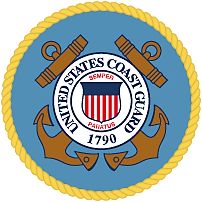 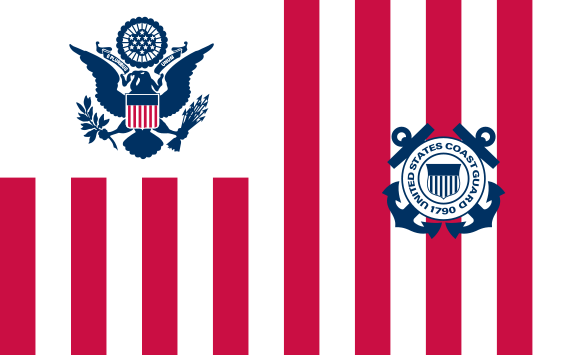 “The U.S. Coast Guard provides law and maritime safety enforcement, marine and environmental protection, and military naval support.”
Military Core Values
Marines/Navy
Honor, Courage, Commitment
Integrity, Service, Excellence
Air Force
Honor, Respect, Devotion to Duty
Coast Guard
Loyalty, Duty, Respect, 
Selfless Service, Honor, 
Integrity, Personal Courage
Army
Reserve and Guard Members
OUR RESERVE COMPONENT
When we think about veterans who are in need of employment assistance, those in the National Guard and Reserve are often overlooked.
Did you know?

40% of forces that served in Iraq and Afghanistan were Guard or Reserve units.*

Have the same training, skills, and requirements as the “Active” military.

Enlisted force is well educated.

Many Guard and Reserve members have held a civilian job, and understand the business culture.

*hiddensurge.nationalsecurityzone.org
TOP TEN REASONS TO HIRE MEMBERS OF THE GUARD AND RESERVE
10. GLOBAL PERSPECTIVE
   Military employees have experiences that directly relate to current world events.

9. ON-TIME, ALL THE TIME
     Military employees know that every second counts.

8. FIRST CLASS IMAGE
     Military employees understand a professional appearance is a must.

7. CALM UNDER PRESSURE
     Military employees are resilient and know how to handle stress, both on and off 
    the job.

6. “CAN DO ATTITUDE”
     Military employees possess critical skills and understand that nothing is impossible.
TOP TEN REASONS TO HIRE MEMBERS OF THE GUARD AND RESERVE
5. PHYSICAL CONDITIONING
     Military employees are in top physical condition, resilient, and drug-free.

4. UNDERSTAND DIVERSITY
     Military employees have succeeded in a very diverse workplace.

3. RESPONSIBILITY
     Military employees know how to make decisions and take responsibility for meeting objectives.

2. PROFESSIONALISM
     Military employees have a high degree of integrity, an air of self-respect, and a sense of honor.

1. LEADERSHIP
     Military employees are excellent leaders and outstanding followers: loyal, dedicated, and highly 
     motivated.
How do Military Ranks Translate?
E1 – E3 (Junior Enlisted)        =  Assembler,  Specialist, Team Member, or Technician 

E4 – E5 (E6) (NCO)                  =   Manager, Foreman, Technical Supervisor 

E6 (E7) – E9 (Senior NCO)      =   Technical Advisor, Division Supervisor 

W1 – CW5 Warrant Officers  =    Range from Technical Advisors to Director

01 – 03 (Company  Grade)     =    Program Administrator, Supervisor 

04      (Field Grade)                  =    Deputy Dir., Assist Director, Operations Manager

05-06 (Sen. Field Grade)         =     Chief Officers/ Director

07-010 (General Officer)         =     CEO / President
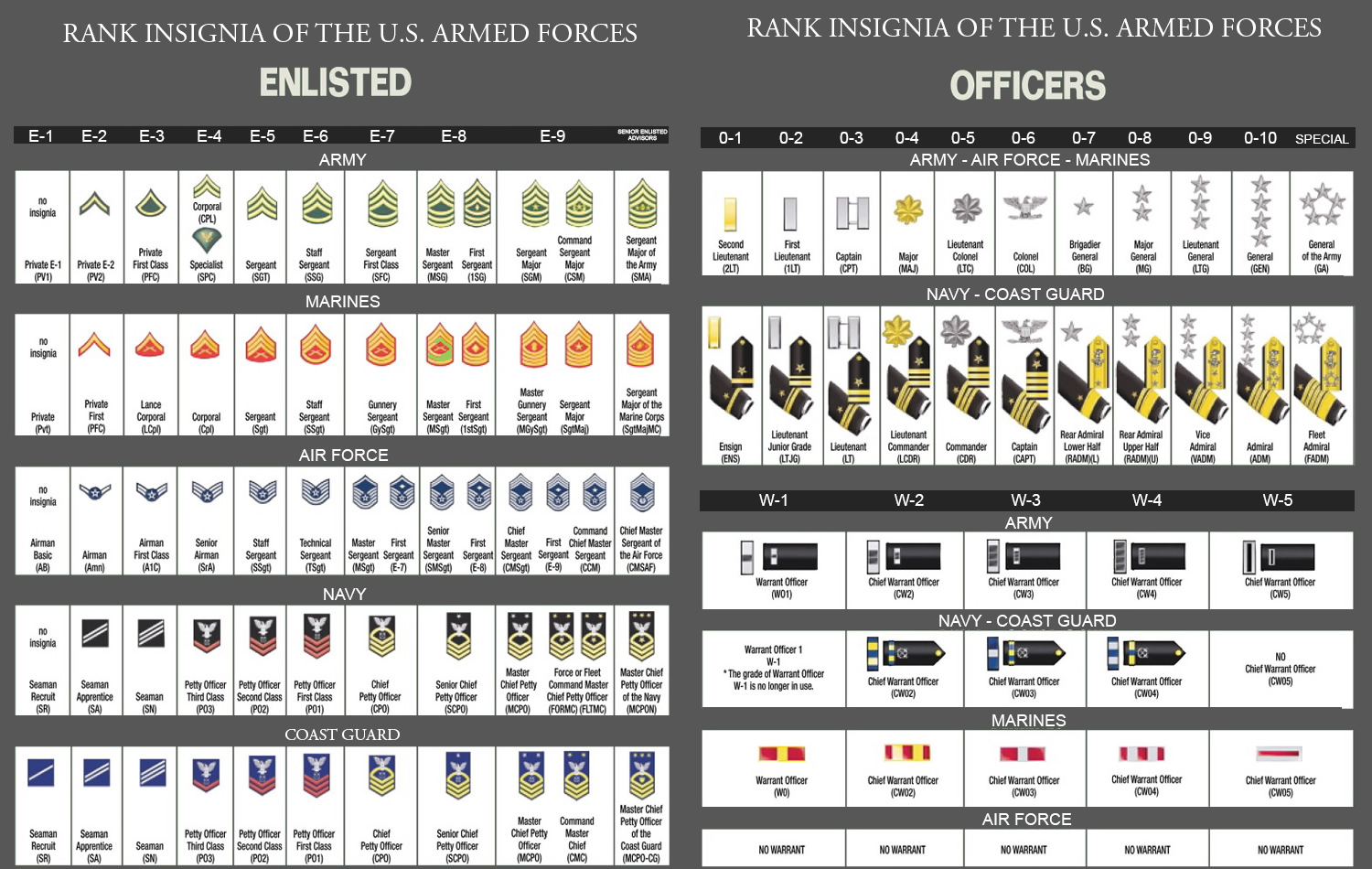 Pay Grade vs Rank
 
Never call someone by their pay grade – this is considered disrespectful, when in doubt use their entire rank.  (i.e. Private First Class, Sergeant, Staff Sergeant, etc)  

Not all service branch's have same ranks.  (i.e. E7 = Army - Sergeant First Class,  Navy – Chief Petty Officer, Marine Corps – Gunnery Sergeant, and Air Force – Master Sergeant)
Military Occupations and Education
There are hundreds of occupations in each of the military branches
 
 Known as MOS, AFSC, or a Rating

 Most require the completion of formal occupational schools while some Military Occupational Specialties are attained upon completion of an                On the Job Training (OJT) program.

 1 “95% percent of our employees have high school diplomas versus          27% percent of the national work force; 5.6% of our troops have masters degrees versus 4.9% of the national work force2 .”


Sources as of 21 September 2014:
1http://www.defense.gov/about/dod101.aspx
2http://www.census.gov/population/socdemo/education/cps2004/tab01-01.pdf
Military Occupations
Military Terminology (Slang)
ASAP – As Soon As Possible
 G2G – Good to Go
 Rack time – sleep
 DD Form ID10T – non-existent form…spells IDIOT
 Chem Light Batteries – non-existent; snipe hunt for new guy
 BCG’s (Birth-control glasses) – ugly glasses issued in basic that will never land you a date
 Embrace the suck – encouragement to accept an un-fun task
 Voluntold – being offered up as “volunteers”
 Zero Dark Thirty – it is going to be a VERY early day
Military Terminology (Official)
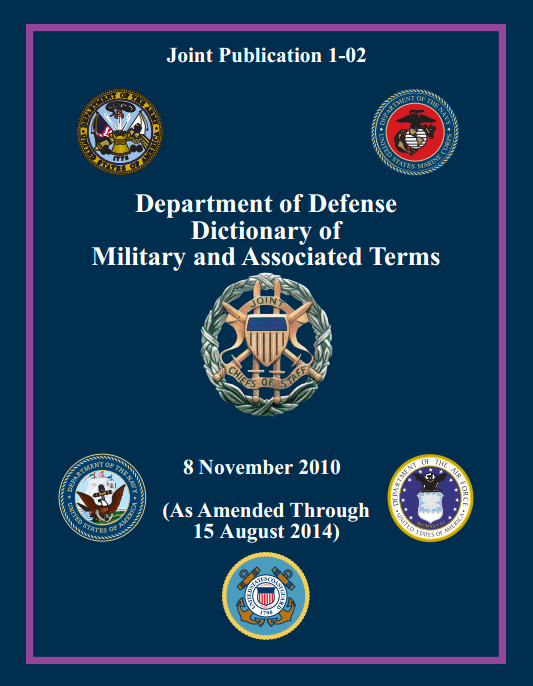 471 Pages
DoD Dictionary of Military and Associated Terms